Муниципальное бюджетное  дошкольное образовательное учреждение «Детский сад комбинированного вида №5 «Крепыш»
Мультимедийная разработка непосредственно образовательной деятельности в группе для детей от 3 до 4 летс агитбригадой отряда ЮИДОбразовательная область художественноетворчество (аппликация)
Воспитатель  Арама  Мария Александровна
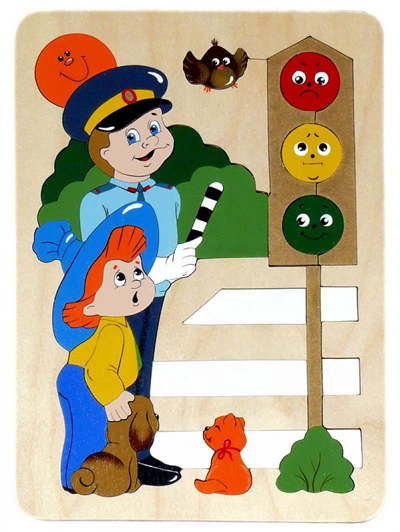 Тема:
«Красный, желтый, зеленый».
Цель:
Формировать основы безопасности собственной жизнедеятельности.
Предварительная работа*дидактическая игра «Светофор»* чтение произведений С.Михалкова «Светофор *М. Дружинина «Наш друг светофор»; * рассматривание иллюстраций «Азбука пешехода»
Задачи:
Воспитательные: 
*Воспитывать желание познавать новые правила дорожного движения, запоминать и применять их в игре, жизни. 
*Воспитывать самостоятельность, аккуратность, желание работать руками.
Развивающие
 *Формировать полноту восприятия словесного материала.  
 *Развивать словесно-логическую, образную, зрительную память, развивать ориентировку в пространстве, умение действовать по сигналу; 
*Развивать быструю переключаемость внимания.
Образовательные: 
*Учить путём аппликации создавать изображение светофора;
*осваивать последовательность работы: разложить формы, посмотреть правильно ли, затем сверху вниз брать формы, намазывать их клеем и аккуратно класть на прежнее место, прижимая салфеткой;
*Учить понимать значение сигналов светофора;
Интеграция образовательных областей


Художественное творчество

«Коммуникация»                            «Социализация»

Физическая культура                      Музыка

        «Безопасность»
Демонстрационный материал:

*макет светофора;
*знак «Пешеходный переход».
*посылка, письмо, круги диаметром 15см красного, желтого, зеленого цветов. Корзина с киви (гостинцы для детей)
* Магнитофон
Раздаточный материал:

*макеты рулей,
*заготовки для аппликаций, клей, салфетки
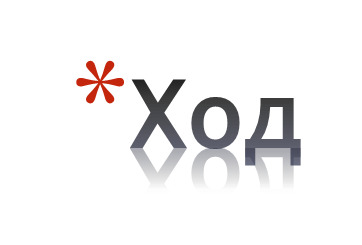 Деятельность воспитателя

*Здравствуйте, ребята! Ребята вы уже
научились играть с машинами, водить их. 
Шоферы и взрослые и дети должны знать 
правила дорожного движения, чтобы на 
дорогах не было аварий. Ребята, скажите,
какой знак помогает нам переходить через
улицу?
Деятельность воспитанниковагитбригады отряда ЮИД и детей 2 младшей группы*Ответ детей  «Пешеходный переход»
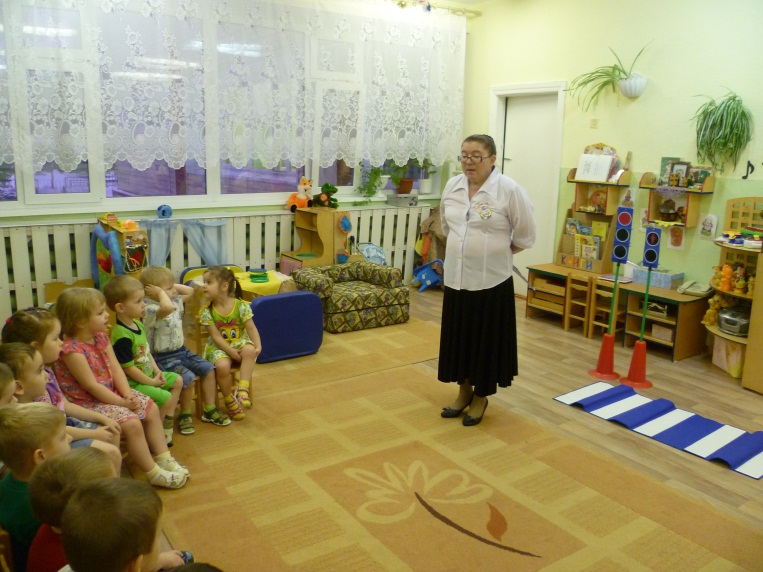 Деятельность воспитателя

*Правильно, ребята. Расскажите мне, для чего нужен этот знак?
Деятельность воспитанниковагитбригады отряда ЮИД и детей 2 младшей группыДети рассказывают стихи* Пешеход, пешеход  Всем знакомые полоски  Похожие на зебру  Знают дети, знают взрослый  Знай, что только переход  От машин тебя спасет.  * Если ты спешишь в пути  Через улицу пройти,  Там иди, где весь народ  Там, где знак пешеходный переход
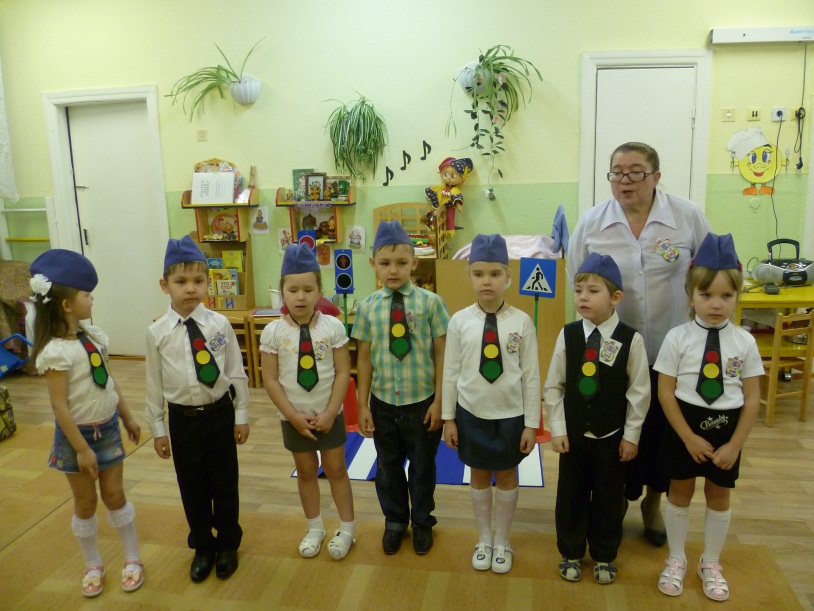 Деятельность воспитателя

 (стук в дверь) 
 -Кто там? 
 - Почтальон Печкин. Вам посылку принес. 
 - Спасибо тебе, почтальон Печкин. Ребята, посмотрим, от кого же это посылка? 
 (беру посылку и под ленточкой нахожу конверт с адресом детского сада и названием группы, читаю детям).
Деятельность воспитанников 
агитбригады  отряда ЮИД и 
детей 2 младшей группы
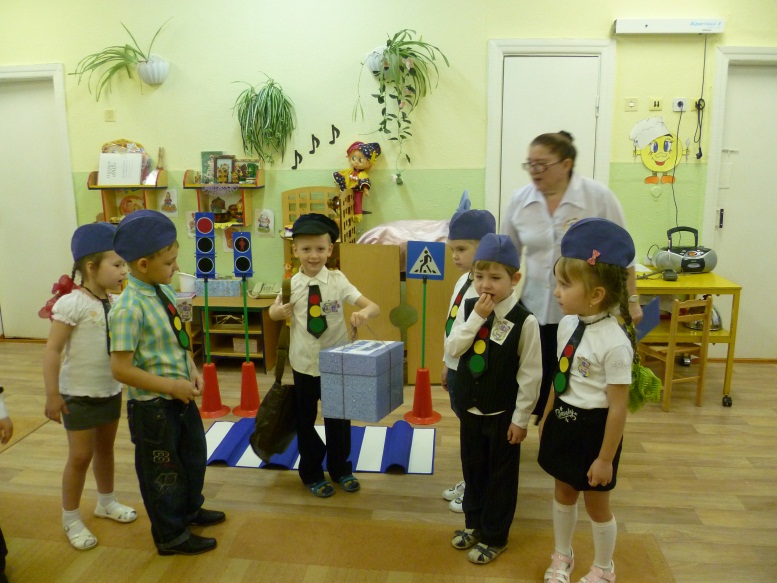 Деятельность воспитателя
 
 * Ребята, от кого же это посылка? 
* Правильно ребята. Это посылка от светофора. 
 (достаю из коробки светофор) 
 * Ребята, для чего нужен светофор? 
  * Правильно, ребята.
Деятельность воспитанников 
Агитбригады  отряда  ЮИД и
 детей 2младшей группы
 * От светофора. 
* Он смотрит за движением машин на дорогах, за людьми, чтобы на дорогах не было аварий.
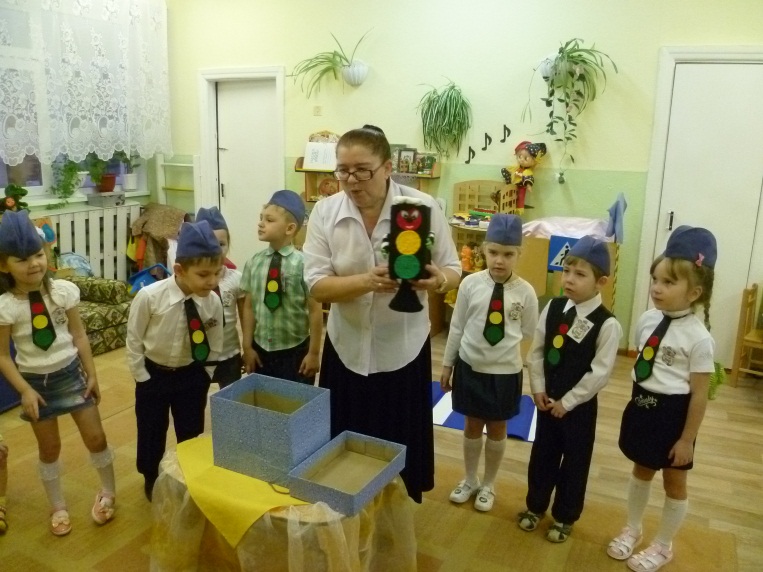 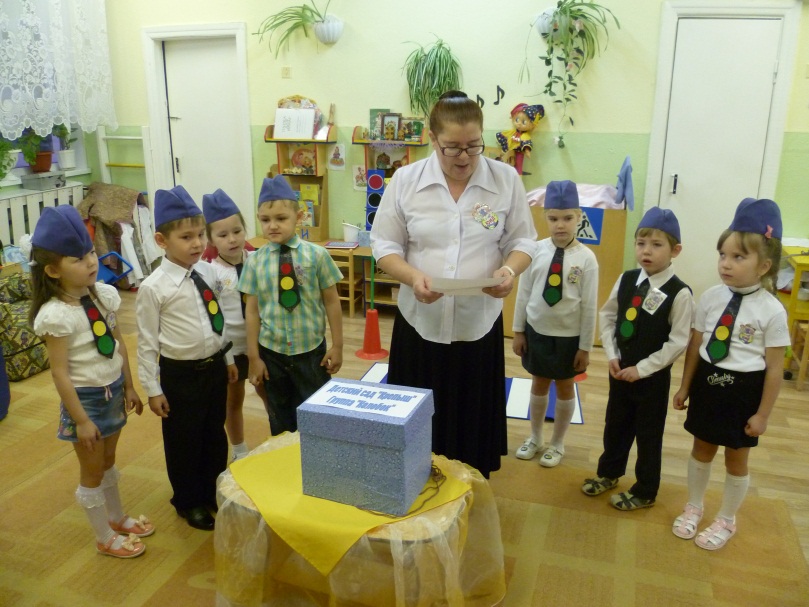 Деятельность воспитателя

 (стук в дверь) 
 - Ребята, к нам опять кто-то пришел. Кто же это? 
  - Здравствуй, Лиса.. мы знакомимся с правилами дорожных движений. Лиса, а ты знаешь правила дорожных движений.
Деятельность воспитанников агитбригады отряда ЮИД и
 детей 2 младшей группы
 (входит лиса) 
* Ах, я рыжая Лиса 
 Я плутовка, я хитра. 
 Никого я не боюсь 
 Где хочу, там появлюсь. 
 *Здравствуйте, дети. А что вы тут делаете? 
* Конечно, знаю. 
* Скажи, вот это какой знак? 
 *Светофор. 
  *А для чего нужен светофор. Расскажи нам. 
* А что рассказать. Похож на елочку, горят разноцветные огоньки, вокруг него можно хоровод водить. 
 *Ребята, правильно ли говорит Лиса. 
 Нет. Конечно, нет. Лиса, послушай, наши дети знают стихи про светофор.
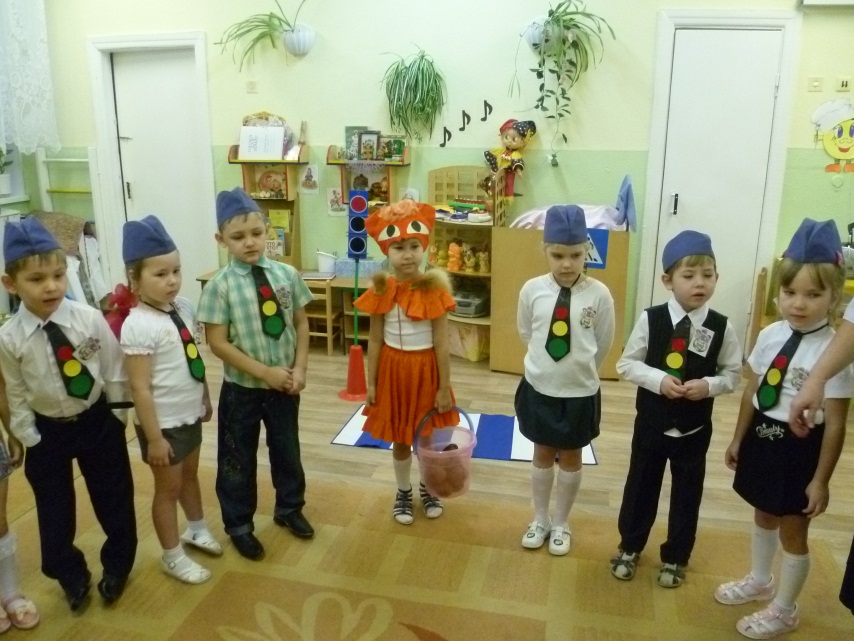 Деятельность воспитанников
агитбригады отряда ЮИД и 
детей 2 младшей группы
 * Наши ребята идут в детский сад 
 Наши ребята очень спешат! 
 Хоть у вас терпенья нет, 
 Подождите – красный свет! 
 Детям путь закрыт! 
* Желтый свет на пути – 
 Приготовьтесь в путь идти 
 Свет зеленый впереди – 
 Вот теперь переходи. 
 * Чтоб тебе помочь 
 Путь пройти опасный, 
 Горим и день, и ночь- 
 Зеленый, желтый, красный. 
  * Самый строгий - красный свет.. 
 Если он горит, 
 Стоп! Дороги дальше нет, 
 Путь для всех закрыт. 
*  Чтоб спокойно перешел ты, 
 Слушай наш совет: 
 - Жди! Увидишь скоро желтый 
 В середине свет. 

 * Нет.
Деятельность воспитателя

- Ребята, правильно ли говорит Лиса. 
 - Нет. Конечно, нет. Лиса, послушай, наши дети знают стихи про светофор. 

Вот, Лиса, наши дети какие умные. Они знают правила дорожного движения. 
 А твои лесные друзья знают правила дорожного движения?
Деятельность воспитанников
агитбригады отряда ЮИД и 
детей 2 младшей группы
(дети делают светофоры) 
 * Спасибо, ребята.
Деятельность воспитателя

. Практическая часть. 
 - Давайте, ребята, поможем лисе. Сделаем для лесных зверей светофоры из бумаги и подарим их.
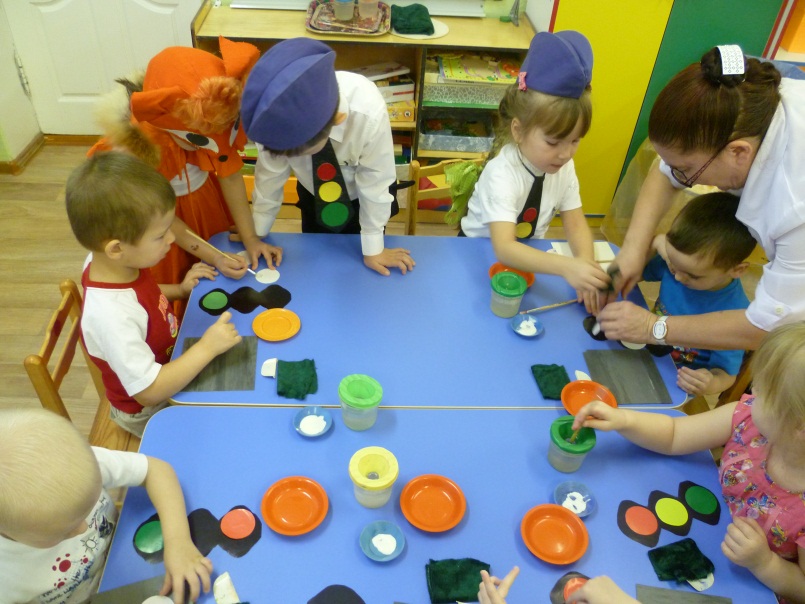 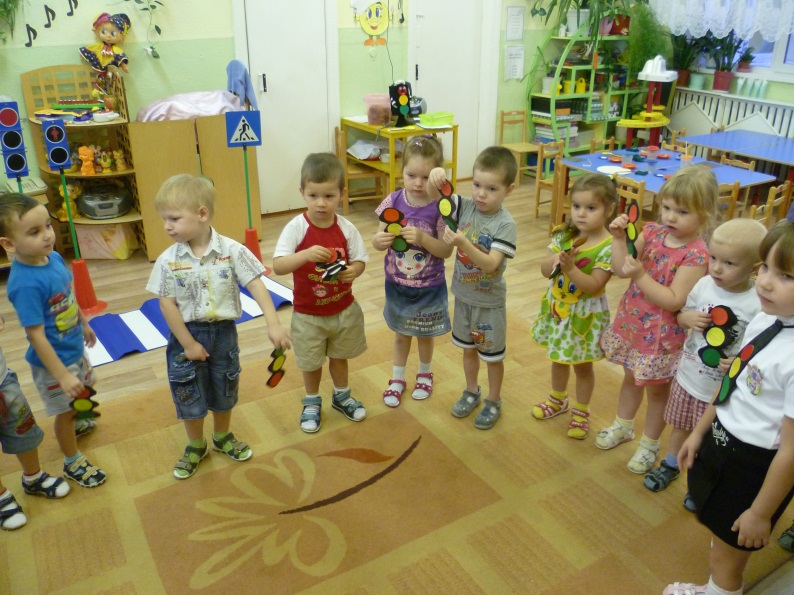 Деятельность воспитателя

. Закрепление. 
 -А сейчас, ребята, поиграем в игру «Красный, желтый, зеленый».Вы будете шоферами. Когда я подниму красный кружочек – значит, дороги нет, вы держите рули в одной руке внизу. А когда поднимаю  желтый свет – приготовиться, вы держите руль двумя руками и готовьтесь на путь. Когда поднимаю зеленый свет – можно ехать, путь открыт , вы двигаетесь под музыку. 
 (игру повторяем несколько раз)
Деятельность воспитанников
агитбригады отряда ЮИД и
2 младшей тгруппы детей
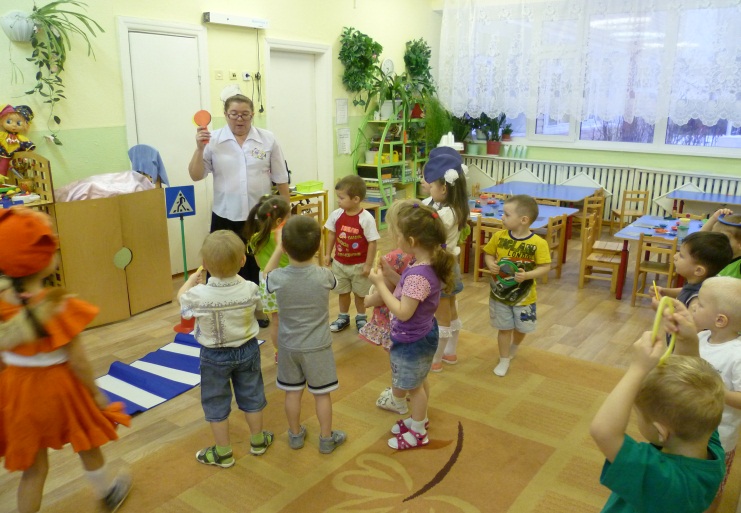 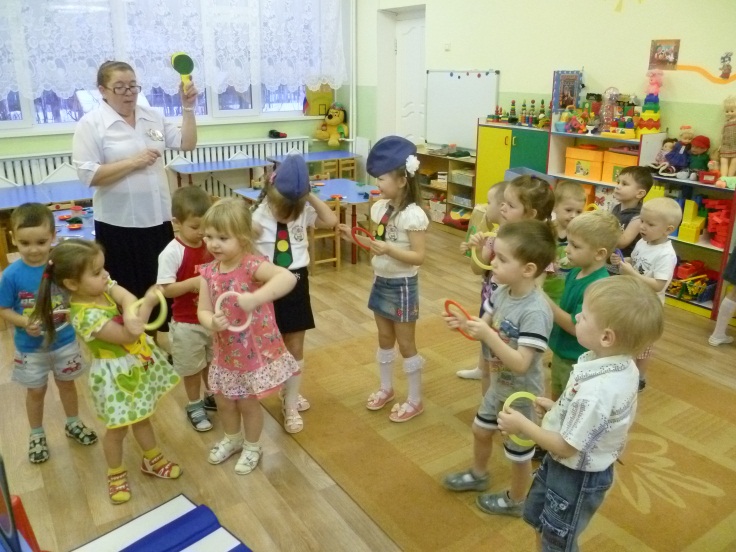 Деятельность воспитателя

* Понравилась тебе, Лиса, наша игра.
Деятельность воспитанников 
агитбригады отряда  ЮИД и
 детей 2 младшей группы
 * Да. Спасибо, ребята, вы меня многому научили. Я теперь своих друзей научу. Я вам от лесных друзей принесла гостинцы, угощайтесь.
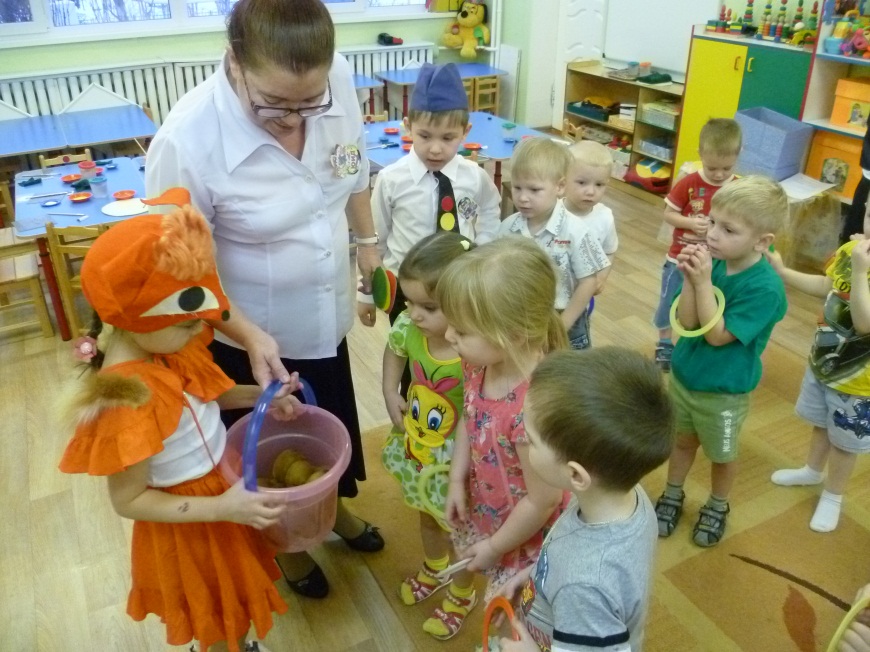 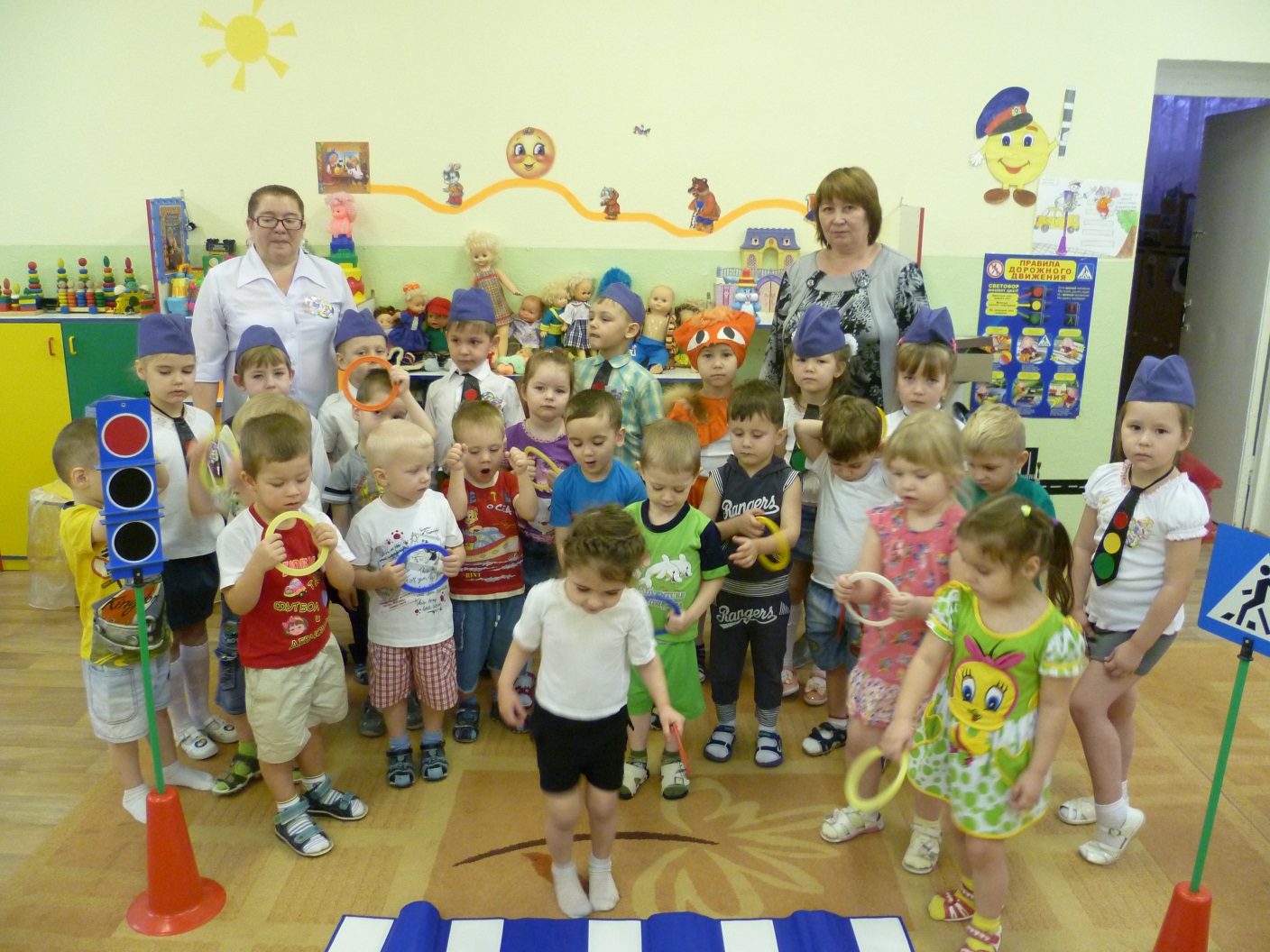 В процессе проведения непосредственно – образовательной деятельности  игровая мотивация прослеживалась на протяжении всей деятельности, что способствовало поддержанию активного, интереса детей, повышению эффективности в закреплении программного материала, носила развивающий и воспитывающий характер.
.